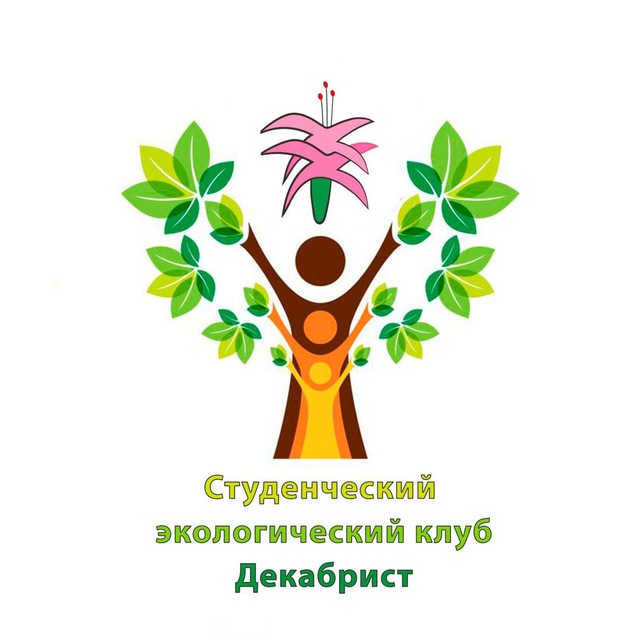 Экологический клуб «Декабрист»
Создан: декабрь 2023 г.
Символ клуба – растение декабрист. 
На языке цветов декабрист символизирует перемены. И мы надеемся на лучшие.
События декабря 2023 г., подтолкнувшее создание экоклуба:
5 декабря – обстрел корпусов университета. Разрушены 3 общежития, поврежден 6 корпус;
30 декабря – второй обстрел корпусов университета. Разрушено 1 общежитие, повреждены 6 корпус, библиотека.
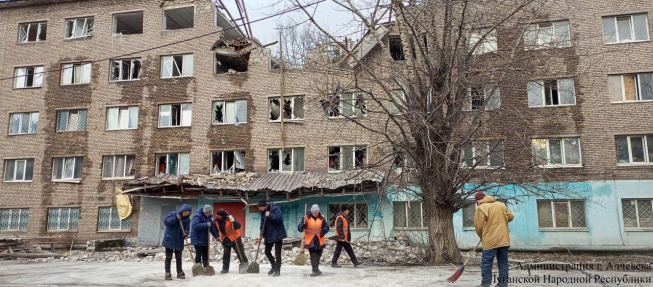 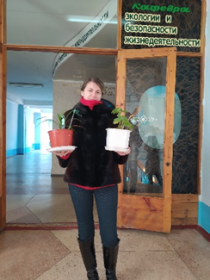 Начинаем эвакуацию растений
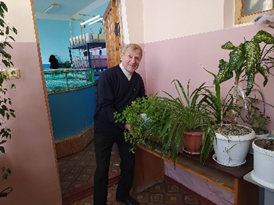 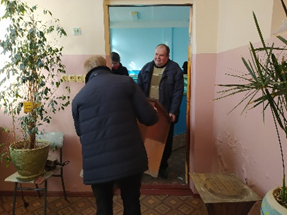 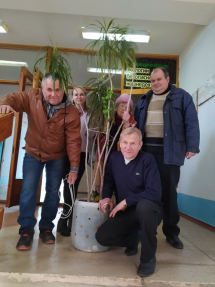 Создаем экоклуб «Декабрист»
Экологический клуб «Декабрист»
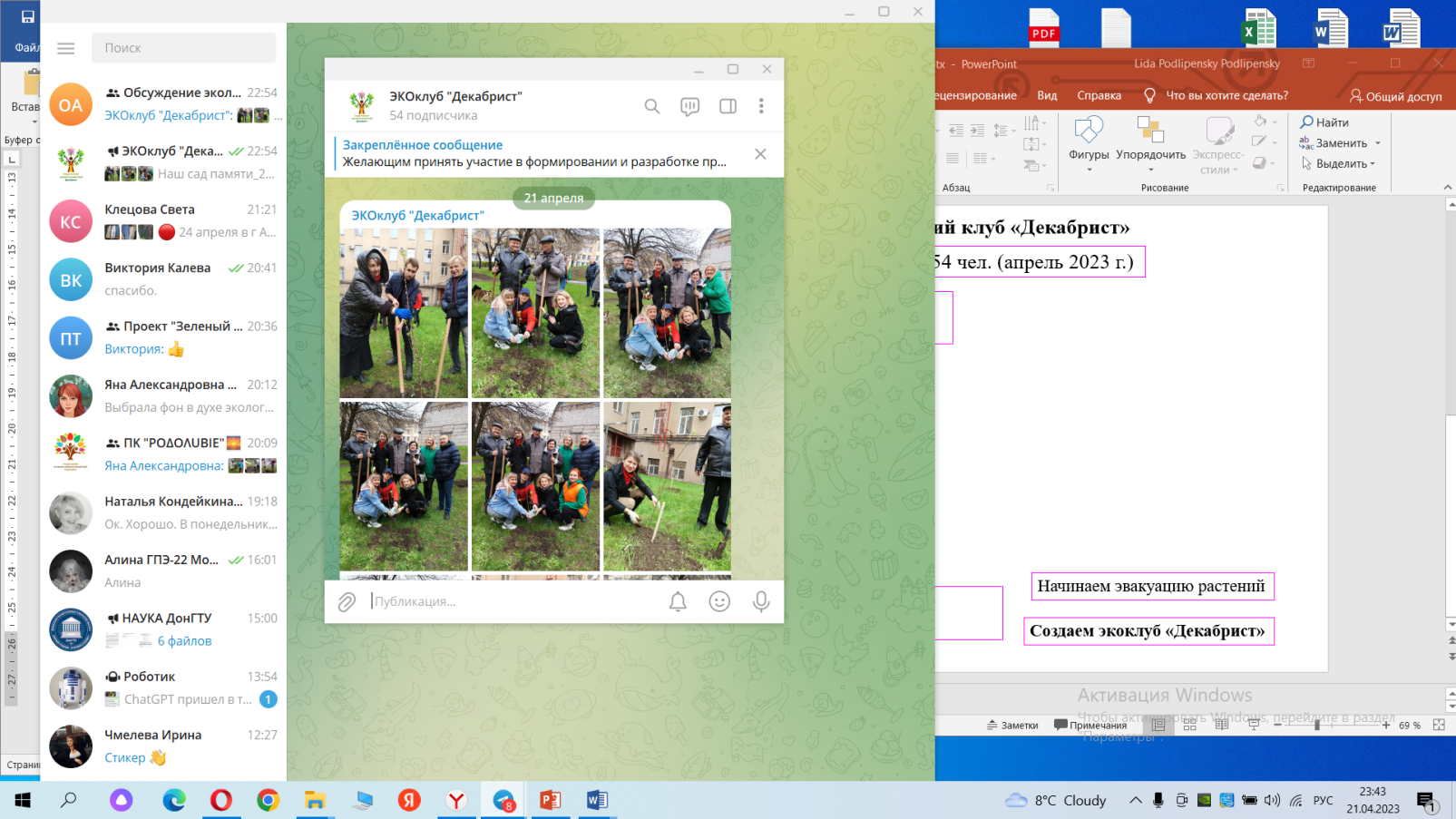 Число членов клуба: 54 чел. (апрель 2023 г.)
Телеграмм канал клуба: t.me/ecoclubdekabrist
Конкурс экологических проектов #Помогирешитьпроблему
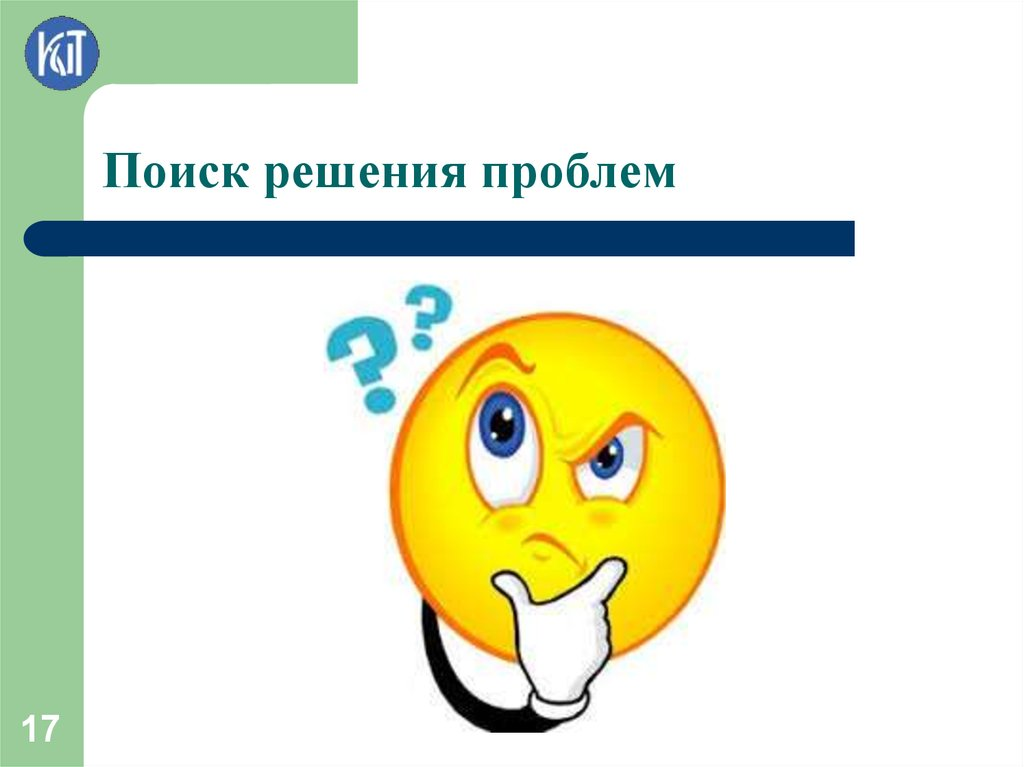 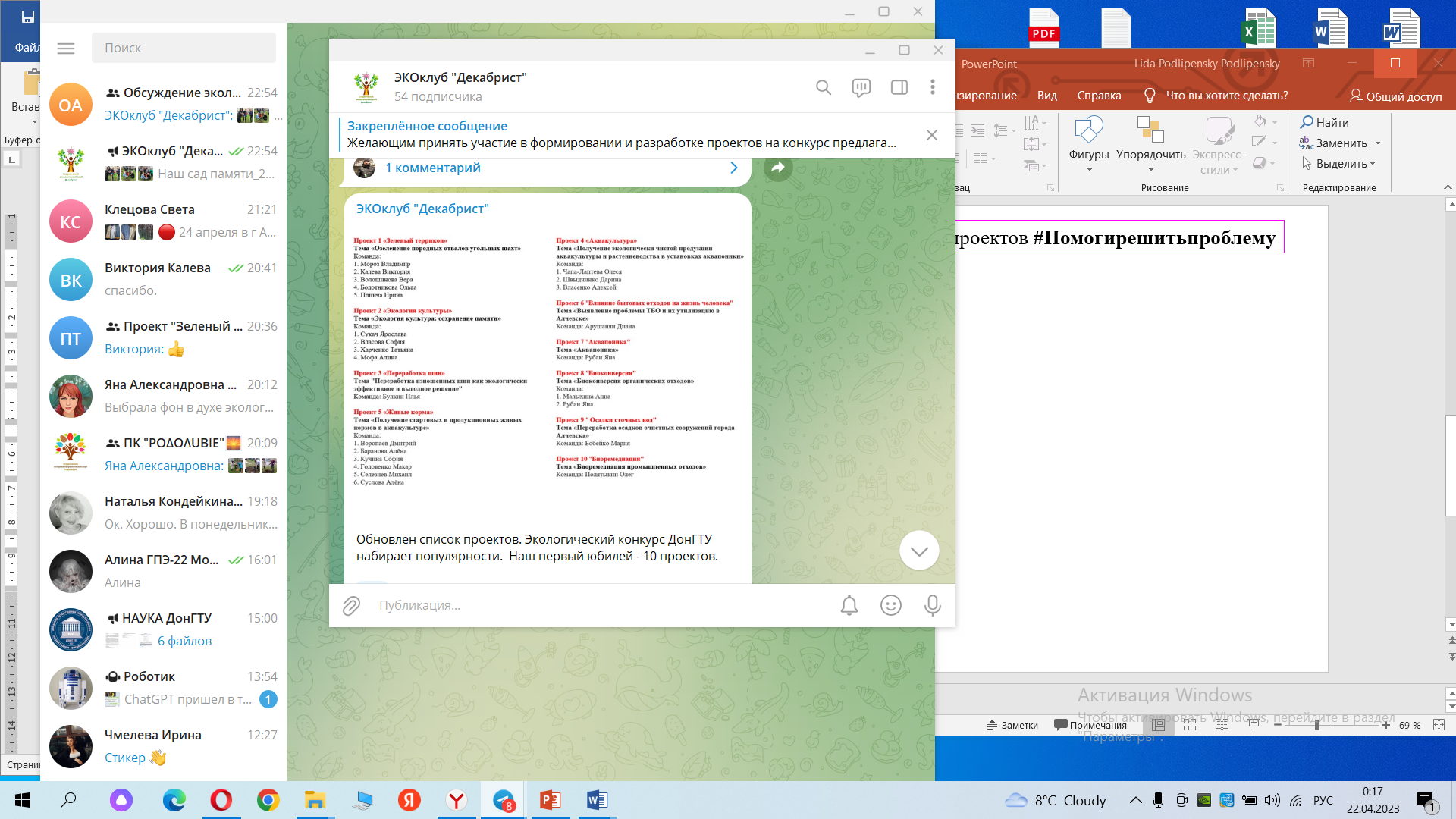 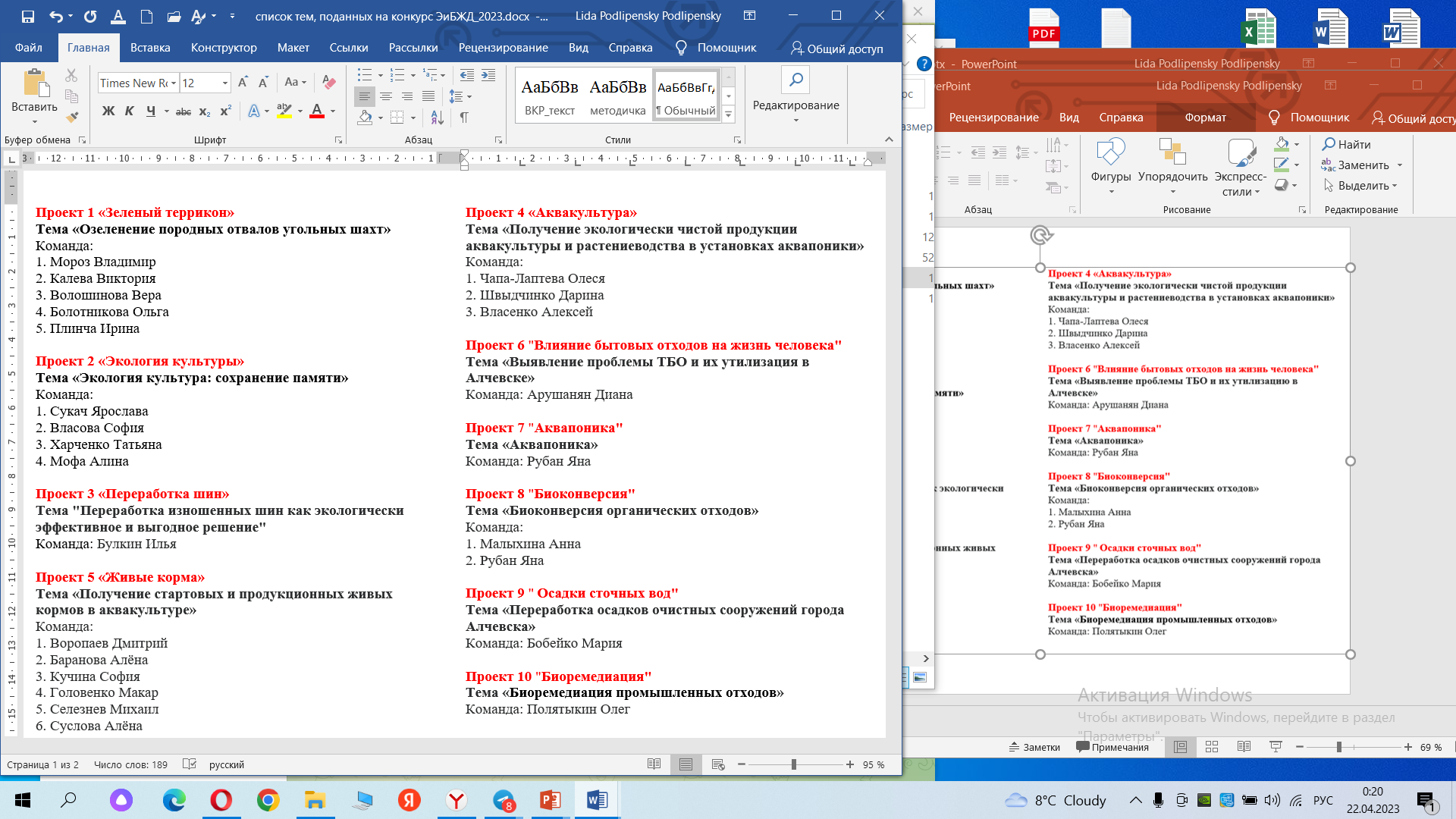 Конкурсанты решают проблемы
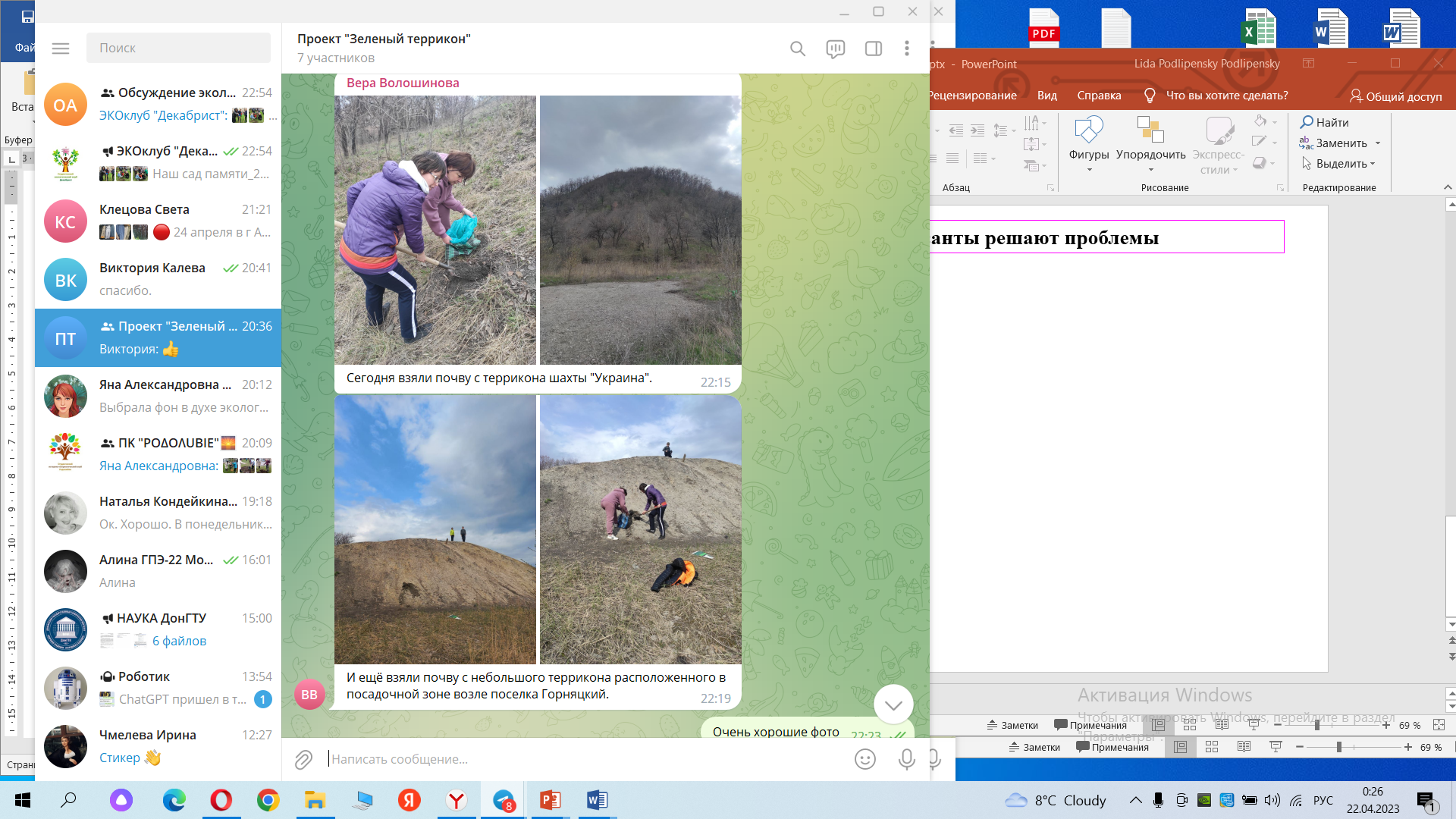 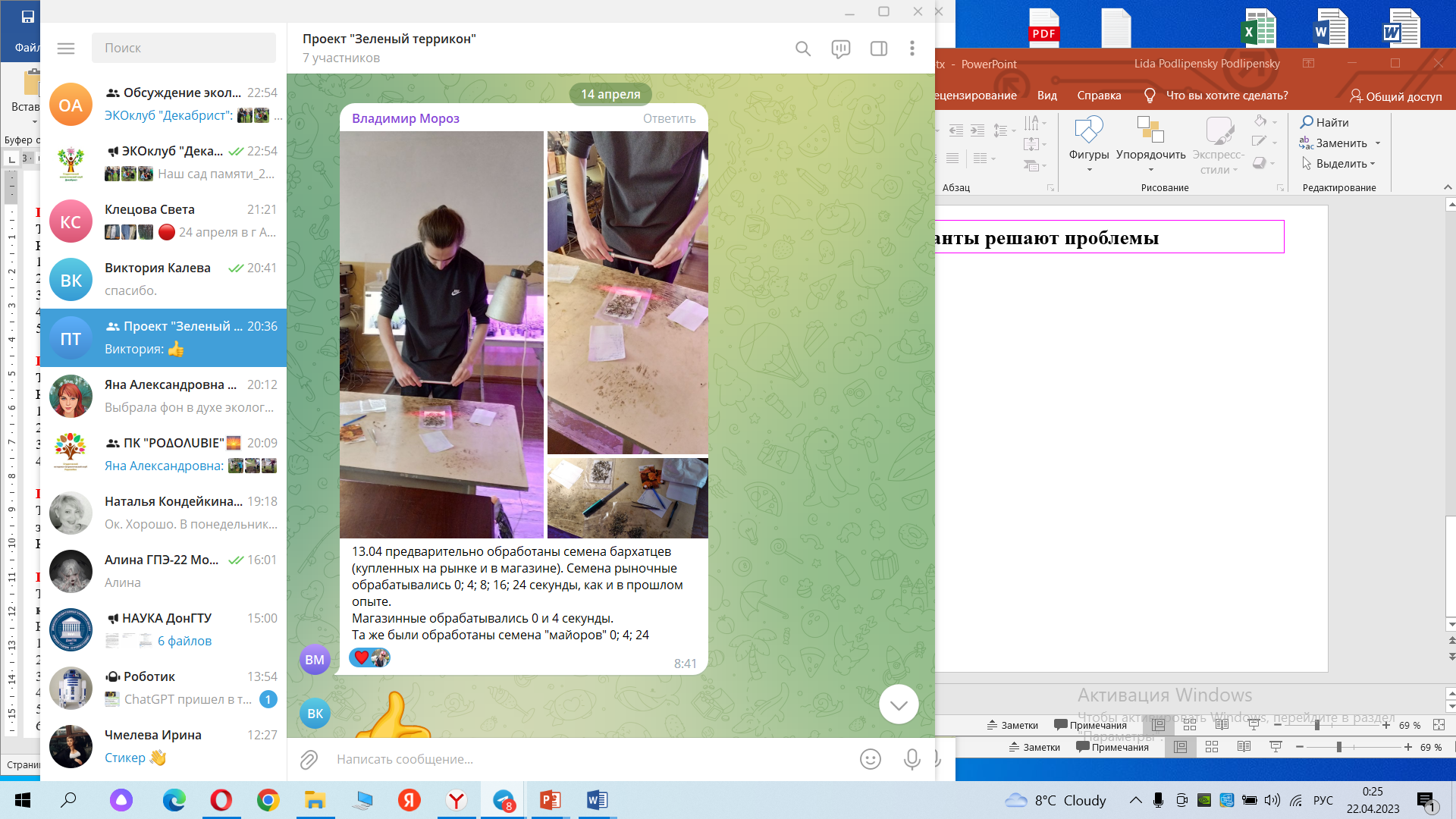 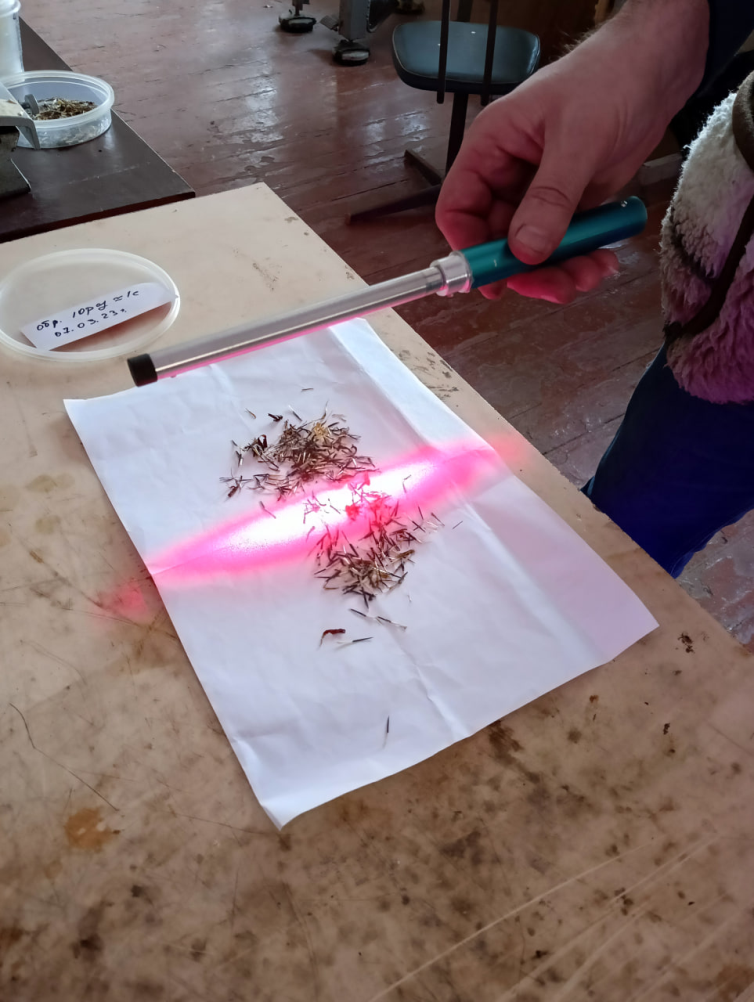 Конкурсанты решают проблемы
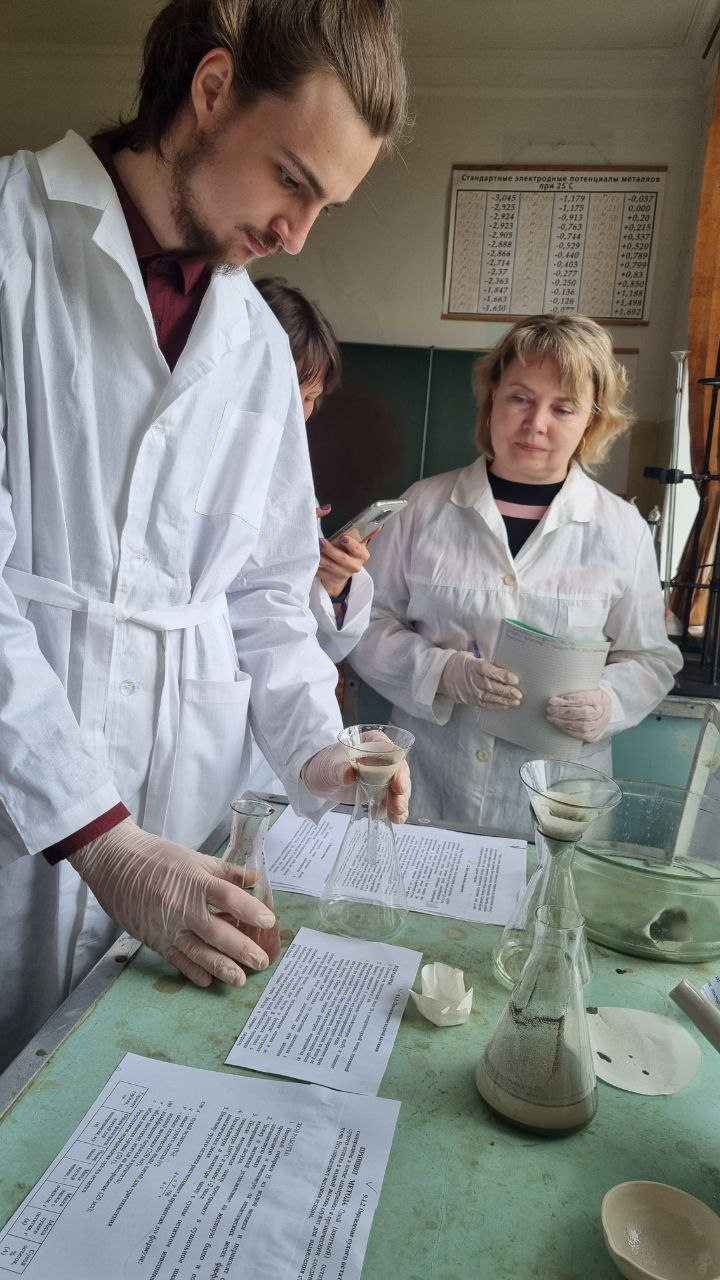 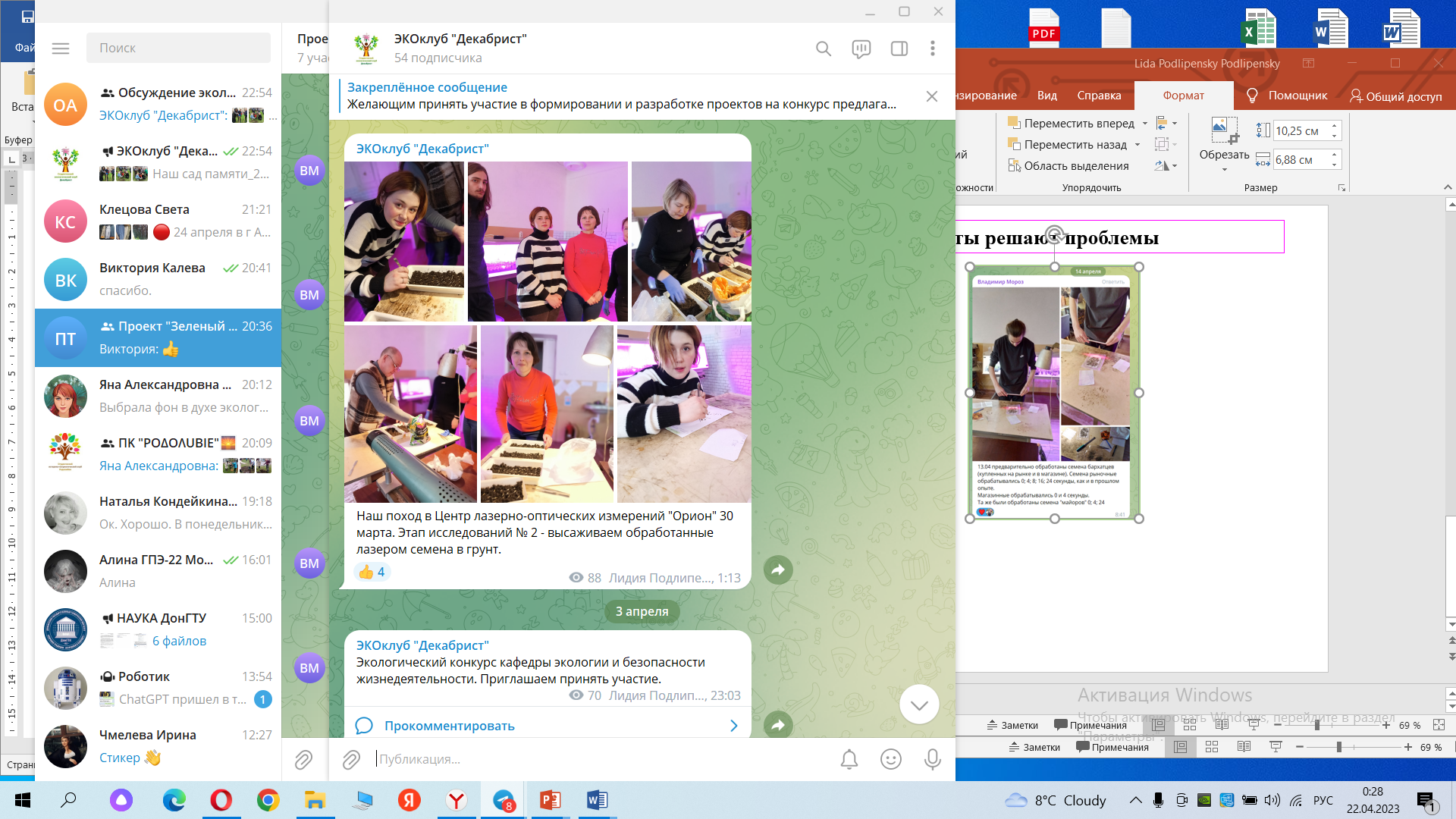 Конкурсанты решают проблемы
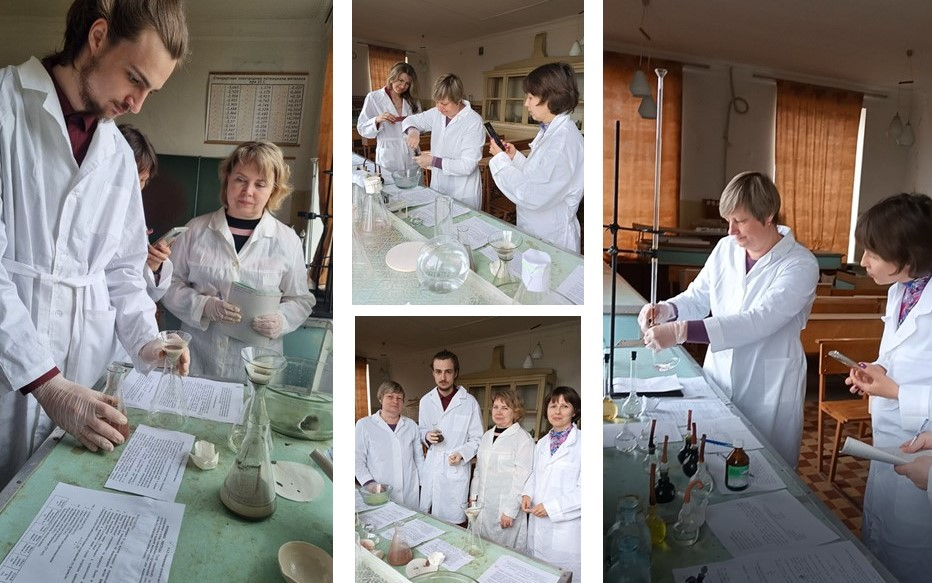 Конкурсанты решают проблемы
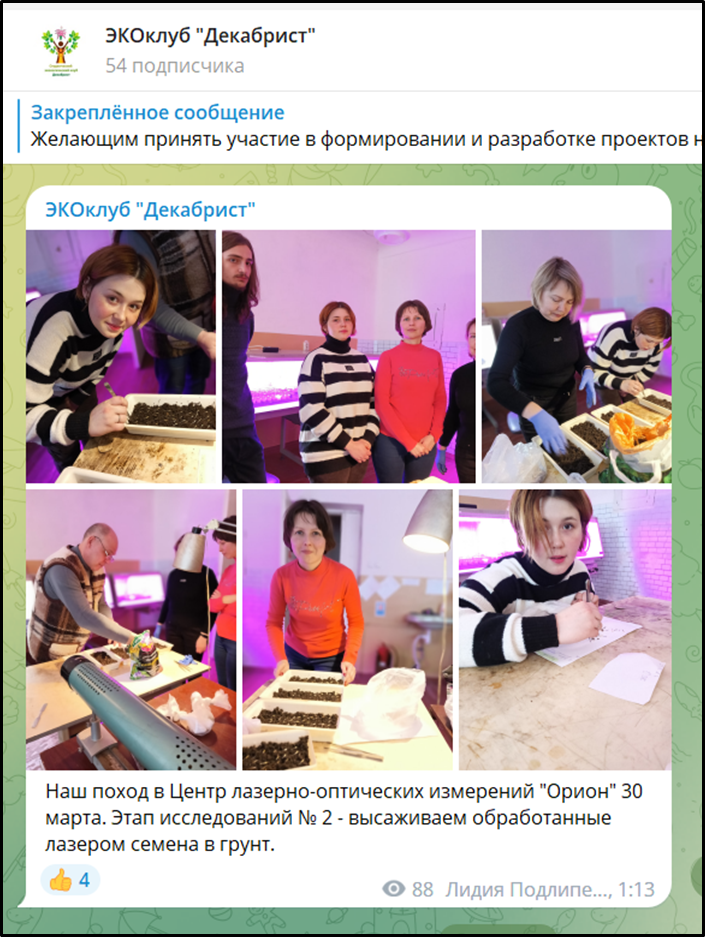 Конкурсанты решают проблемы
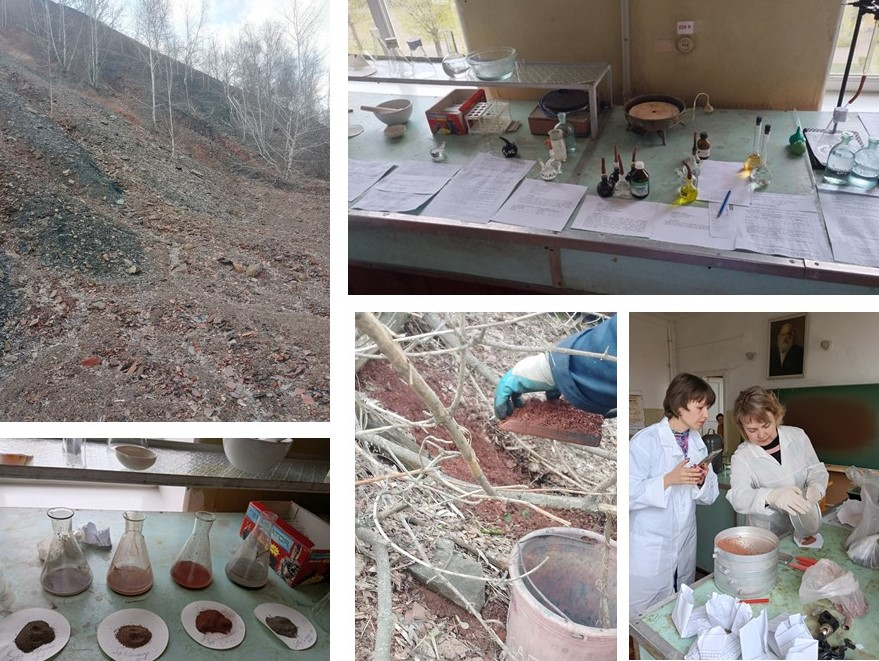 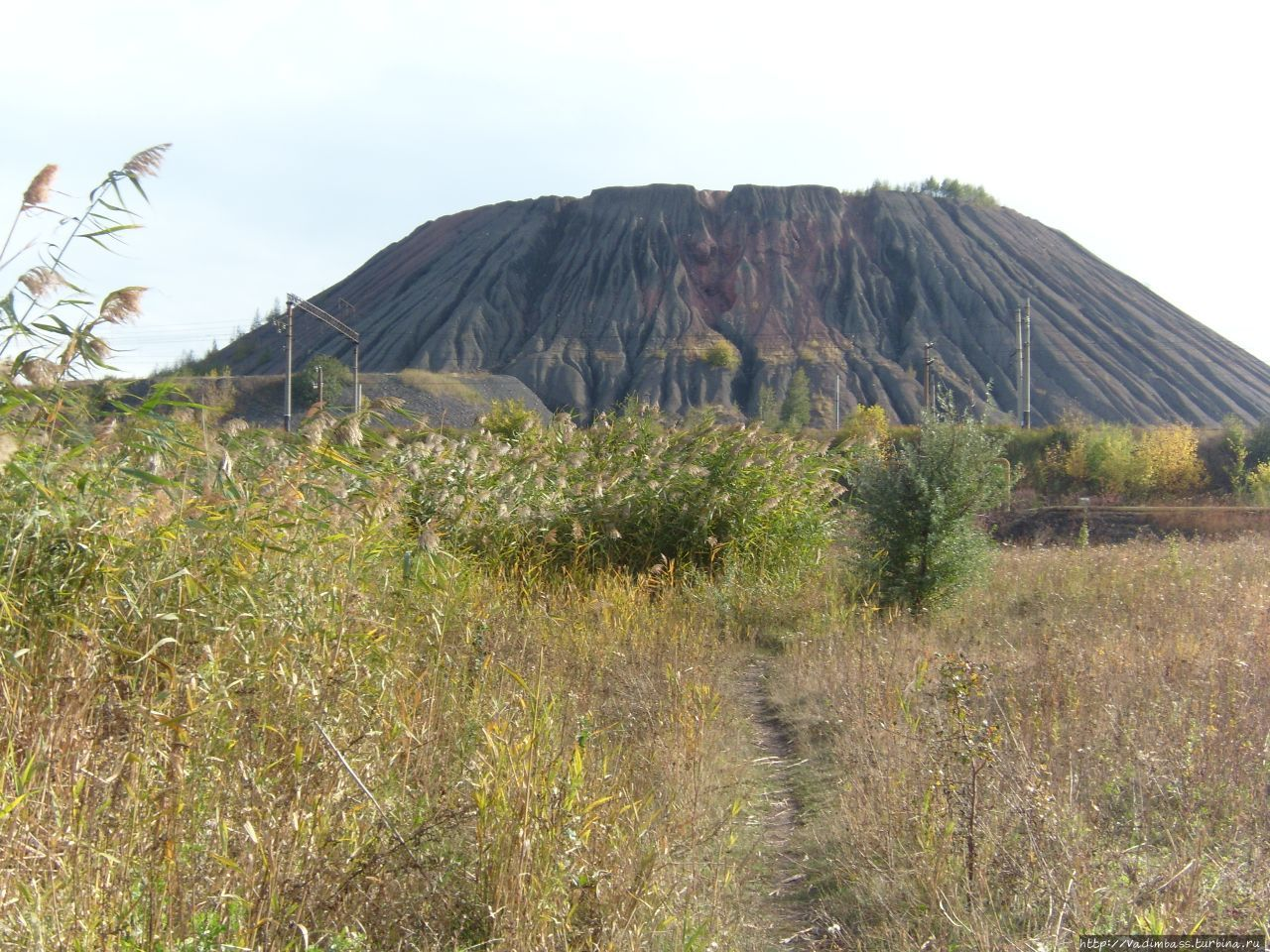 Участники клуба подготавливают статьи
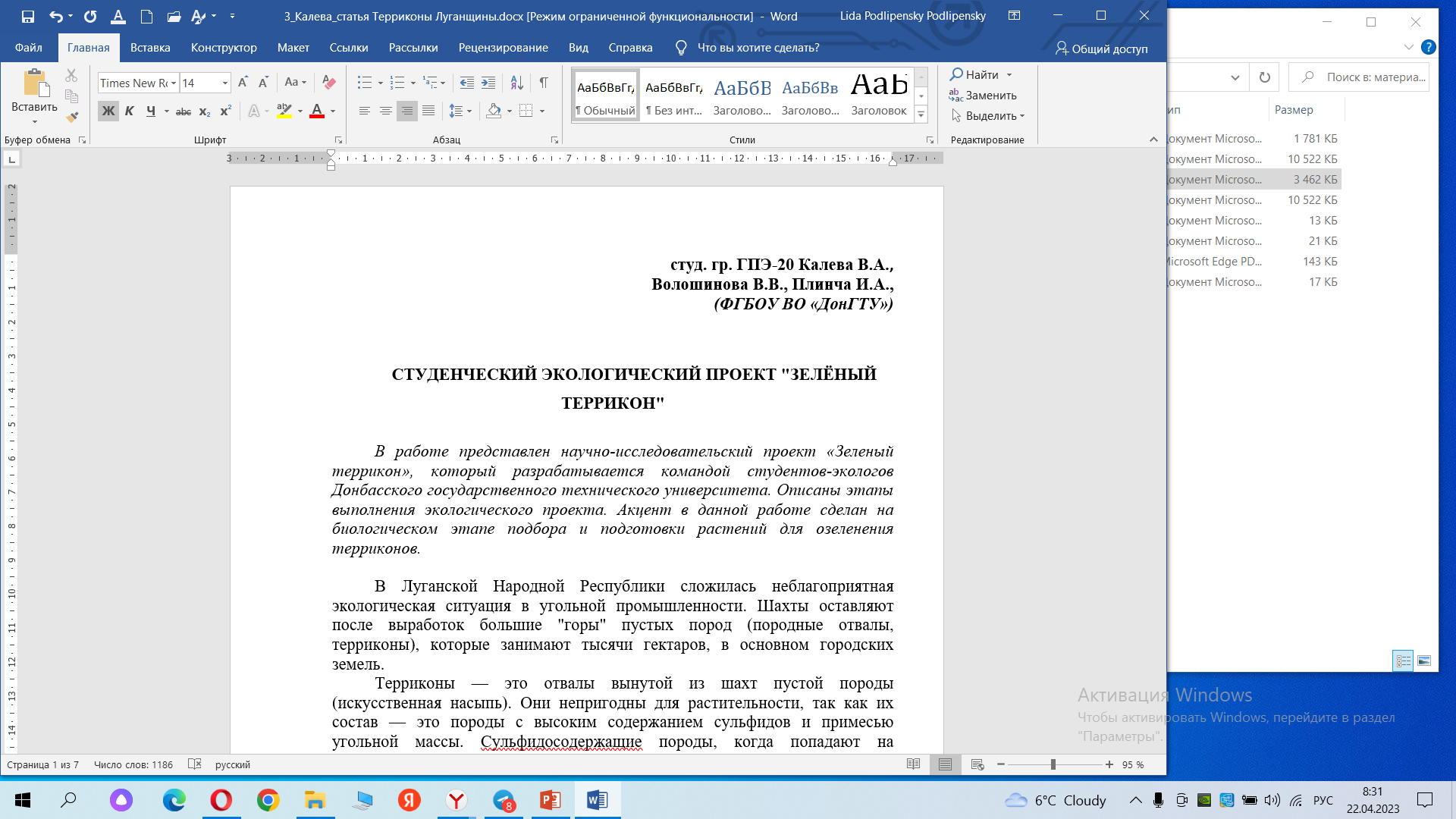 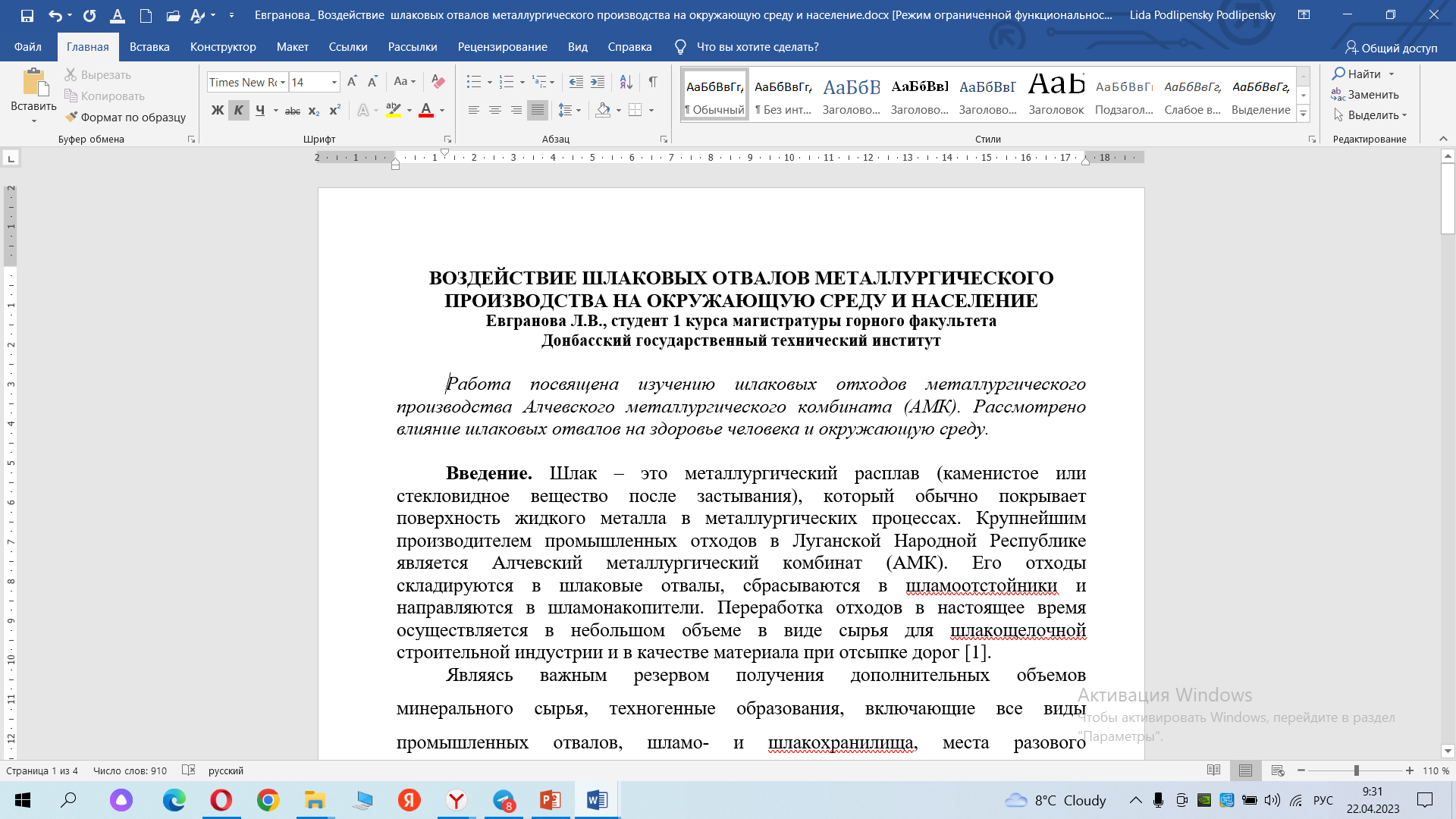 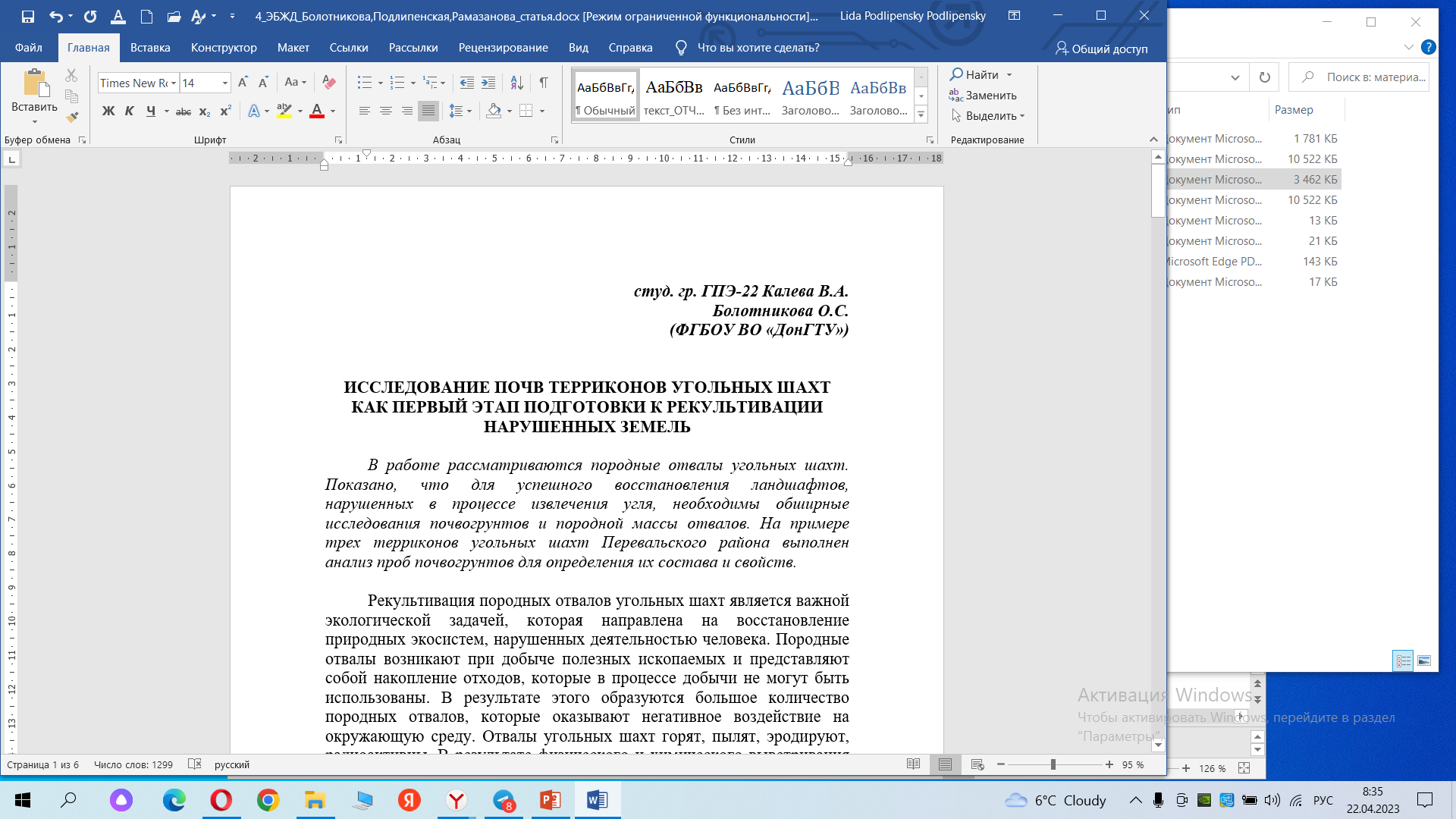 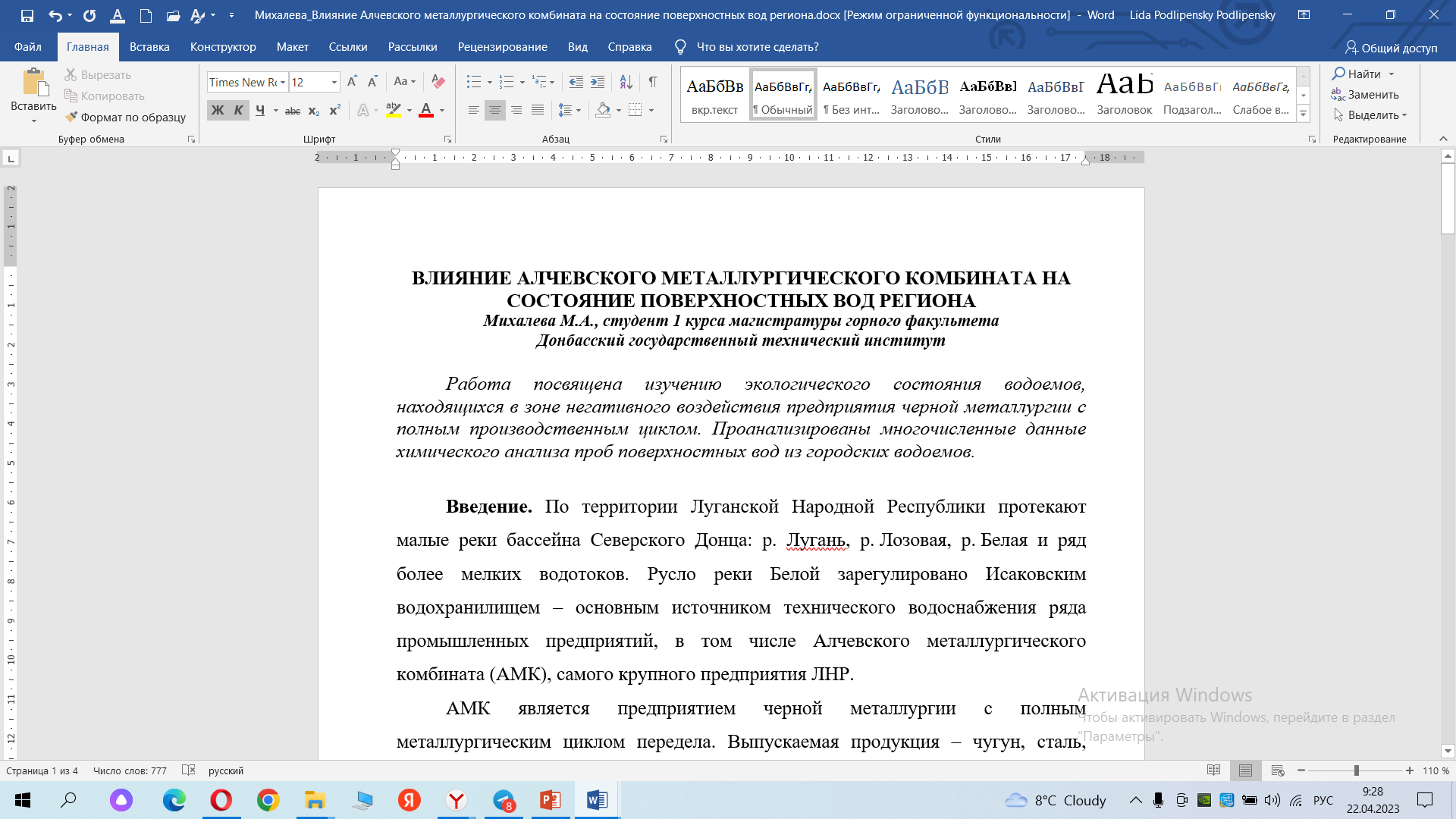 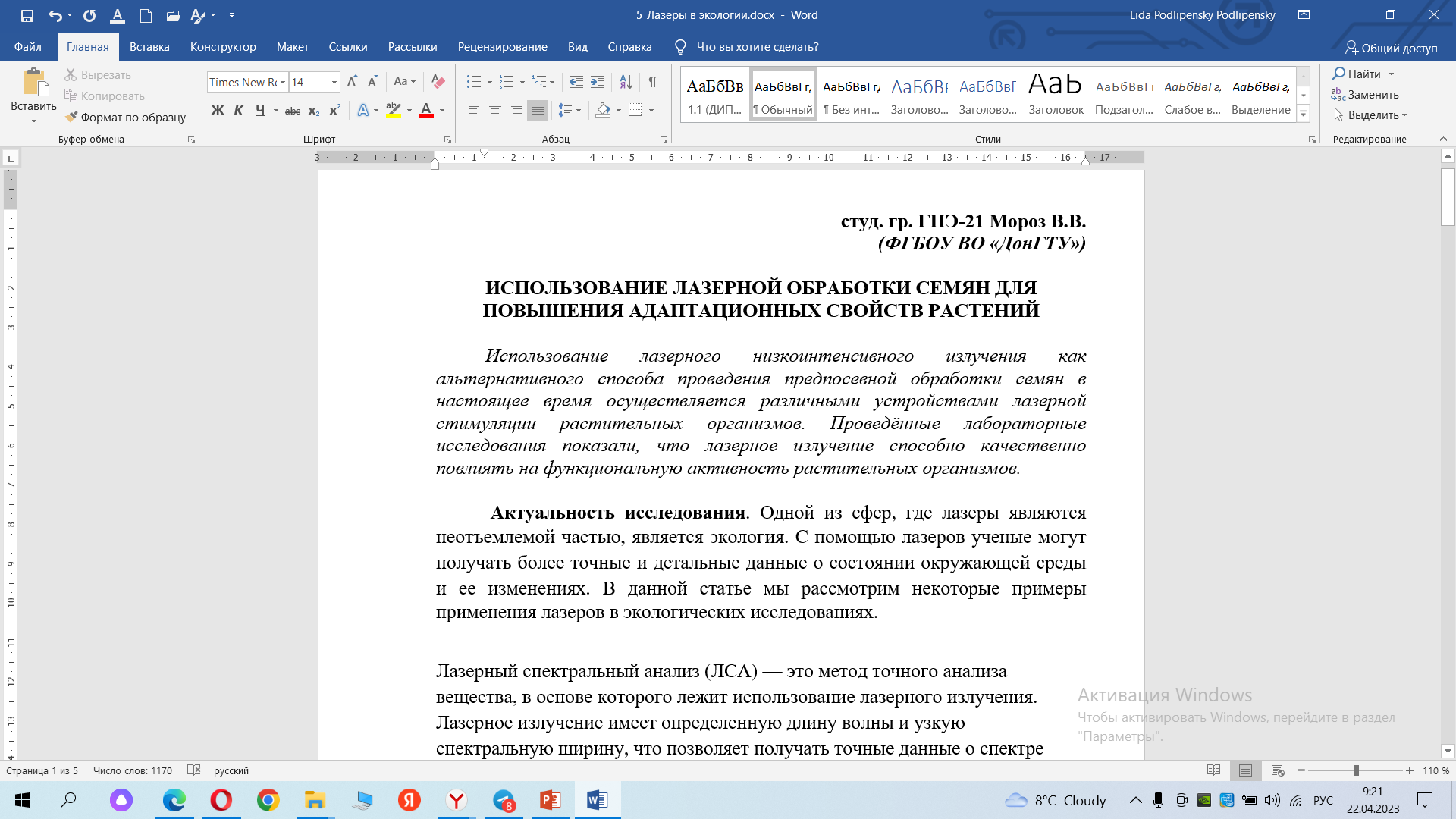 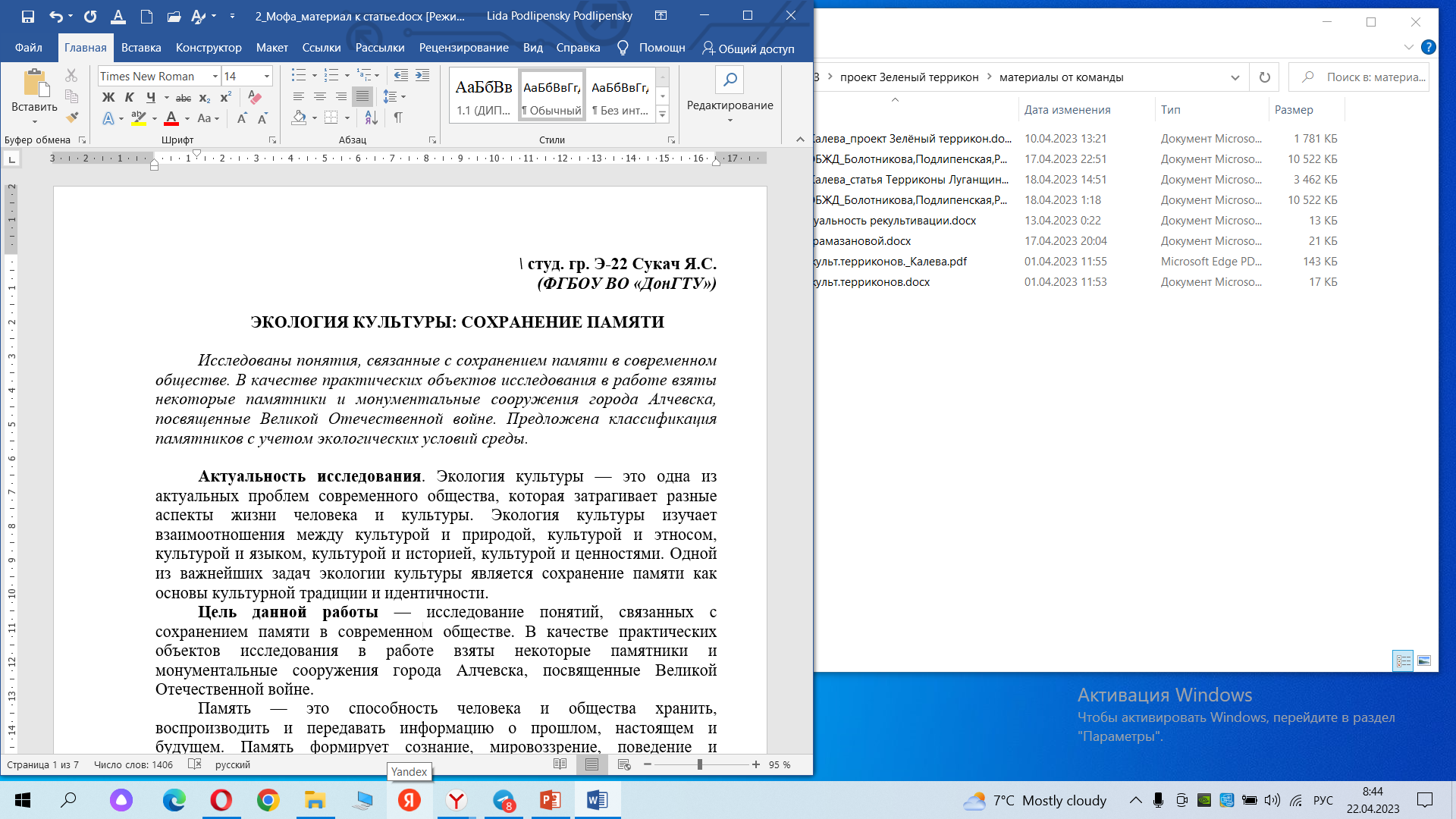 К лучшему будущему 
										   - вместе!
Приглашаем всех неравнодушных вступить в экологический клуб «Декабрист»
и начать вместе с нами изменять мир!
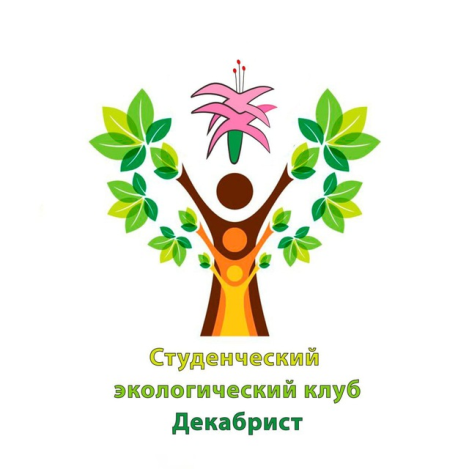 https://t.me/ecoclubdekabrist